F ig . 3.  Core set parameters over the whole observation period. Averages for each year were compared between erosive ...
Rheumatology (Oxford), Volume 46, Issue 2, February 2007, Pages 342–349, https://doi.org/10.1093/rheumatology/kel237
The content of this slide may be subject to copyright: please see the slide notes for details.
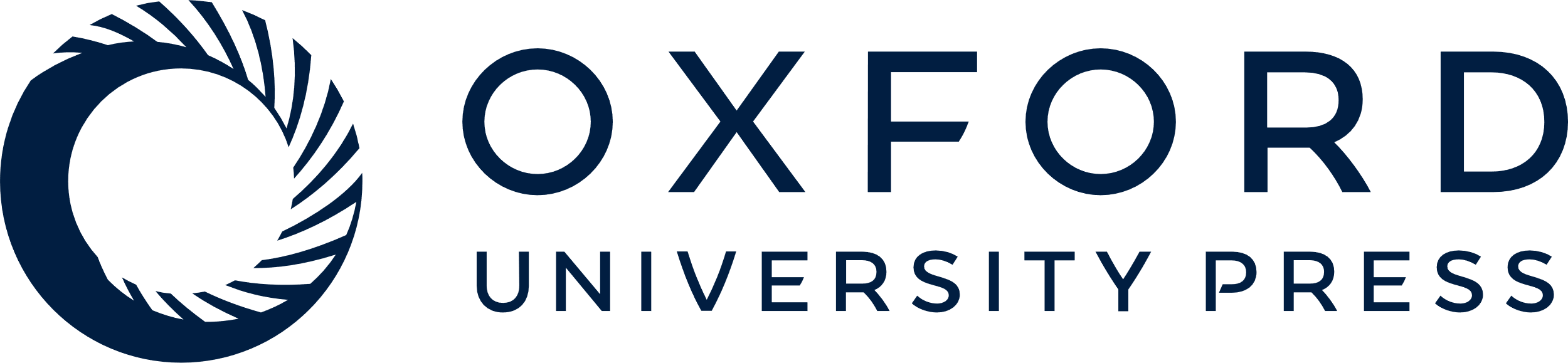 [Speaker Notes: F ig . 3.   Core set parameters over the whole observation period. Averages for each year were compared between erosive and non-erosive patients. Initially, none of the parameters was different between the erosive and non-erosive groups. Over the observation period, the erosive and non-erosive groups diverged, differing significantly with respect to all six measures. In addition, the DAS28 was significantly lower in the non-erosive group as compared to the erosive patients. [NS = P > 0.05, * P < 0.05, ** P < 0.01; Mann–Whitney U -test; open boxes: non-erosive patients, cross-hatched boxes: erosive patients. Boxplots represent medians, IQR, and range (whiskers)]. 


Unless provided in the caption above, the following copyright applies to the content of this slide: © 2006 The Author(s)This is an Open Access article distributed under the terms of the Creative Commons Attribution Non-Commercial License (http://creativecommons.org/licenses/by-nc/2.0/uk/) which permits unrestricted non-commercial use, distribution, and reproduction in any medium, provided the original work is properly cited.]